LASERS IN PERIODONTAL THERAPY
INTRODUCTION
“LASER” is an acronym for “light amplification by stimulated emission of radiation.”
Light is a form of energy that travels in a wave and exists as a particle. 
This particle is called a photon. 
Photons are the smallest units of energy and are generally regarded as having zero mass or charge.
 When subjected   to higher energy levels they undergo amplification, stimulation which consequently emits a monochromatic coherent energy photons  called LASER.
HISTORICAL BACKGROUND
Laser initially was called “Maser”. MASER is an acronym for “Microwave Amplification by Stimulated Emission of Radiation.” 

This principle was invented in 1958 by Schawlow and Townes of the Massachusetts Institute of Technology.

Nobel Prize for development of laser was given to Towne, Basov, Prokhorov in 1964
properties of Laser
MonochroMatic Light
Mono chromatic light has a very narrow range of  frequency and single wavelength (i.e. it is only made of  light of one colour)
coherence
All the emitted photons are in phase	with each other  and have identical peaks and valleys.
directionaLity
parts of a Laser
Active medium/Gain:
Gas , solid, liquid suspended in an optical cavity.

Power supply: external energy source- flash lamp/ electrical  energy.

Optical resonator: mirrors for amplification.

Cooling system, Control system, Delivery system.
MAIN COMPONENTS OF LASER
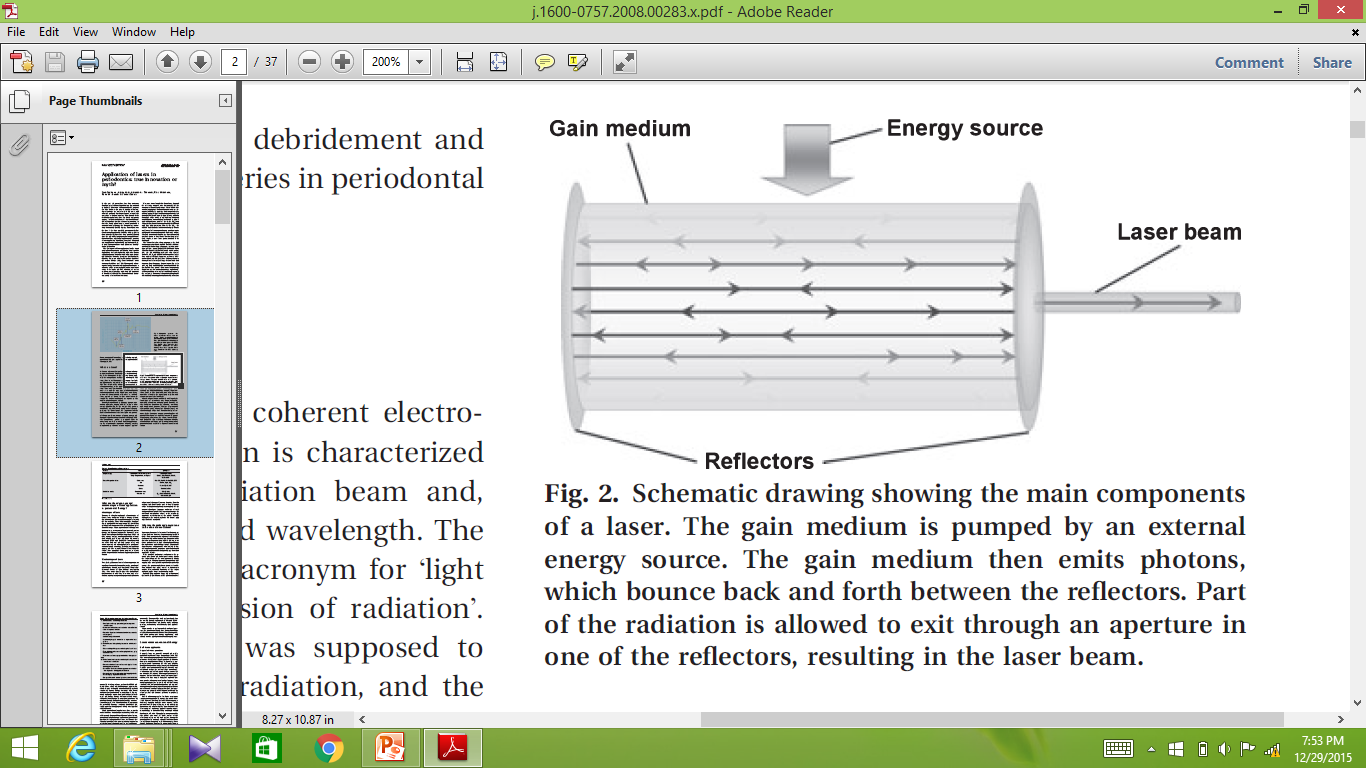 CLASSIFICATON OF LASER SYSTEM
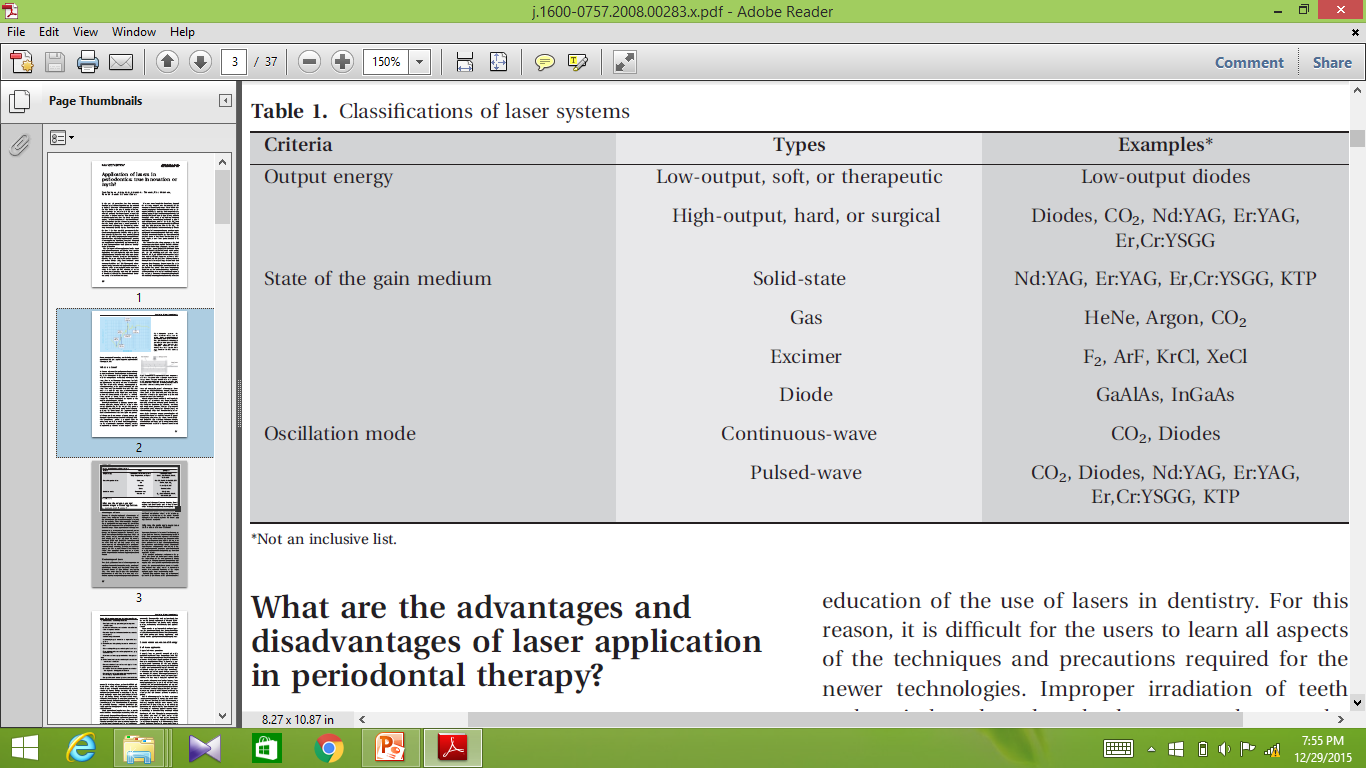 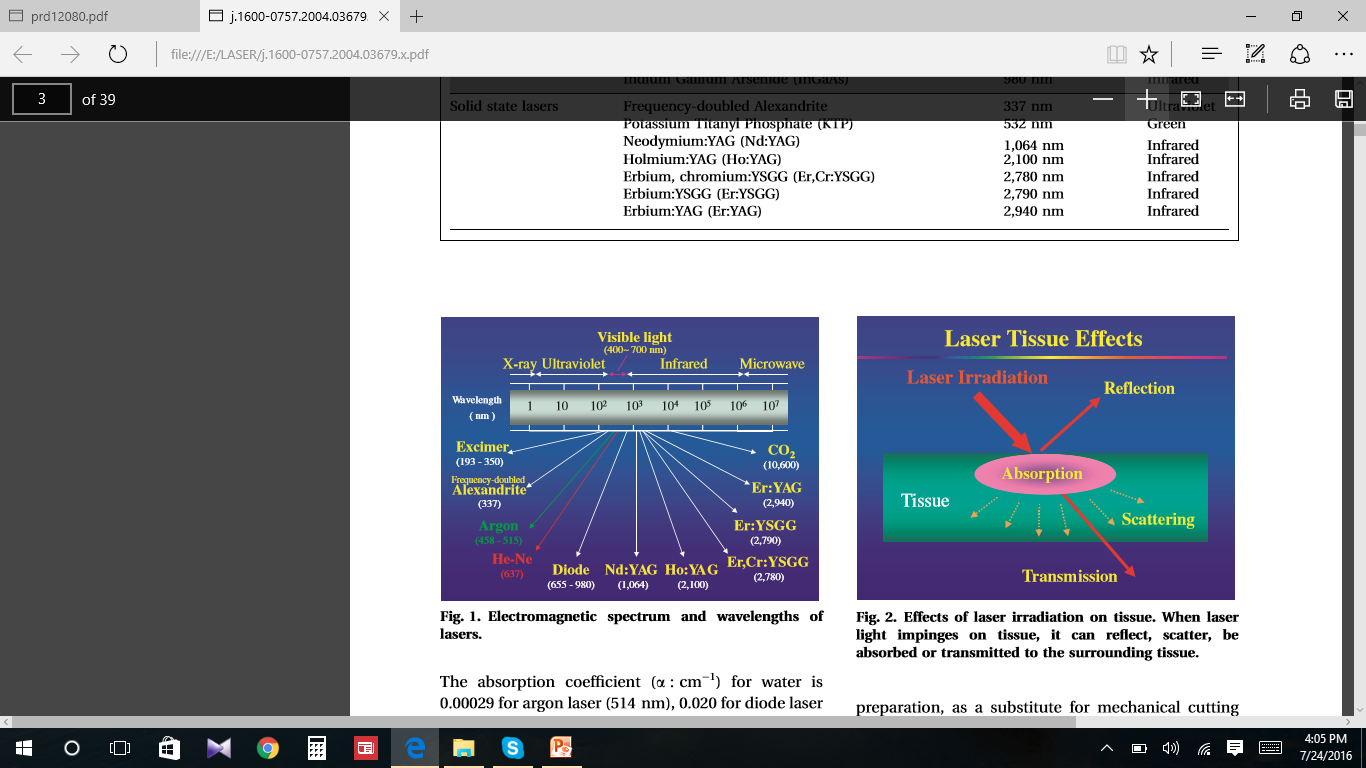 Laser deLivery systeMs
Modes of operation of Laser
Continuous wave
Gated pulsed mode (Physical gating of beam)
Free running pulsed mode (Property of the active medium)
EFFECT OF LASER ON TISSUES
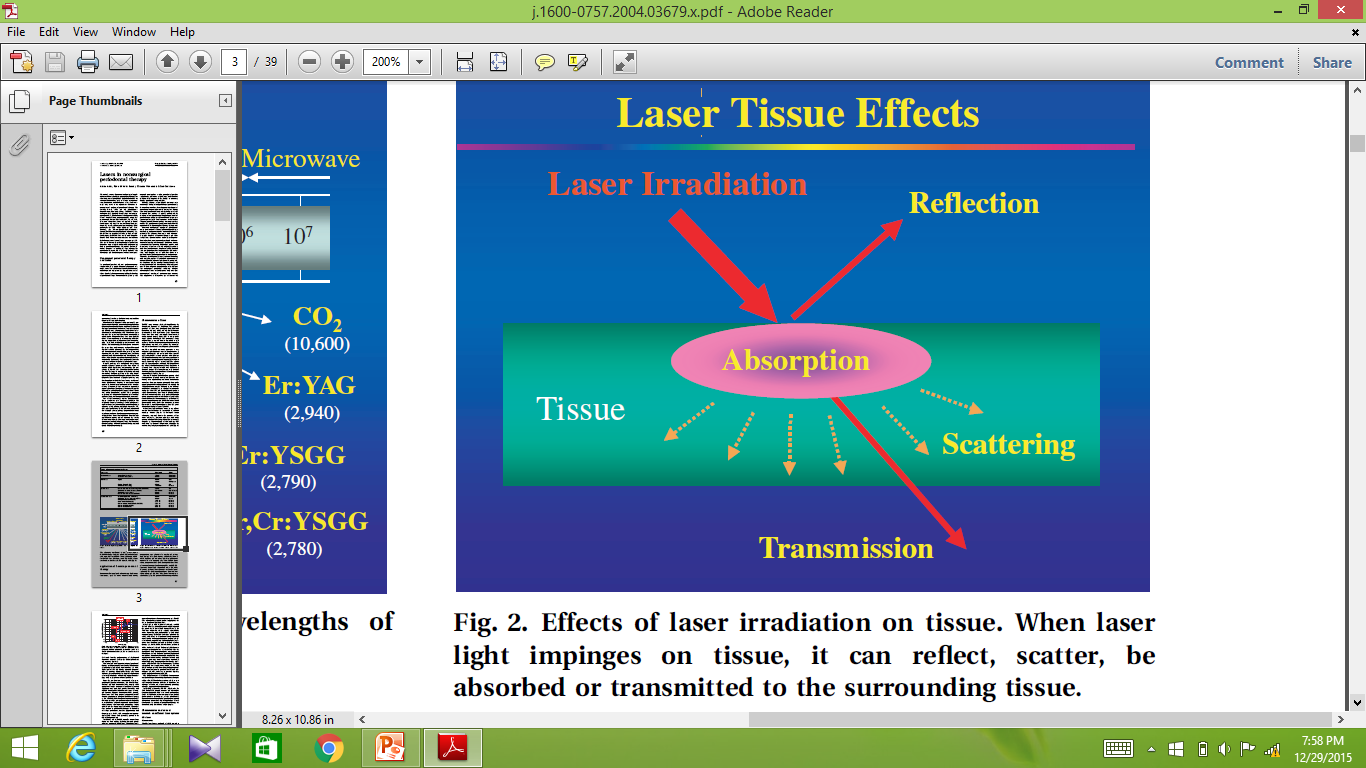 tHeOreticaL ZOnes Of tissue cHange assOciateD  WitH sOft tissue eXpOsure tO Laser LigHt
tHeOreticaL ZOne Of tissue	cHange assOciateD WitH  HarD DentaL tissue eXpOsure tO Laser LigHt
CHARACTERISTICS OF LASER THERAPY
Penetration depth of lasers
Tissue ablation
Thermal side effects and hemostasis
Disinfection and detoxiﬁcation effects
Biostimulation (photobiomodulation)
Penetration depth of lasers
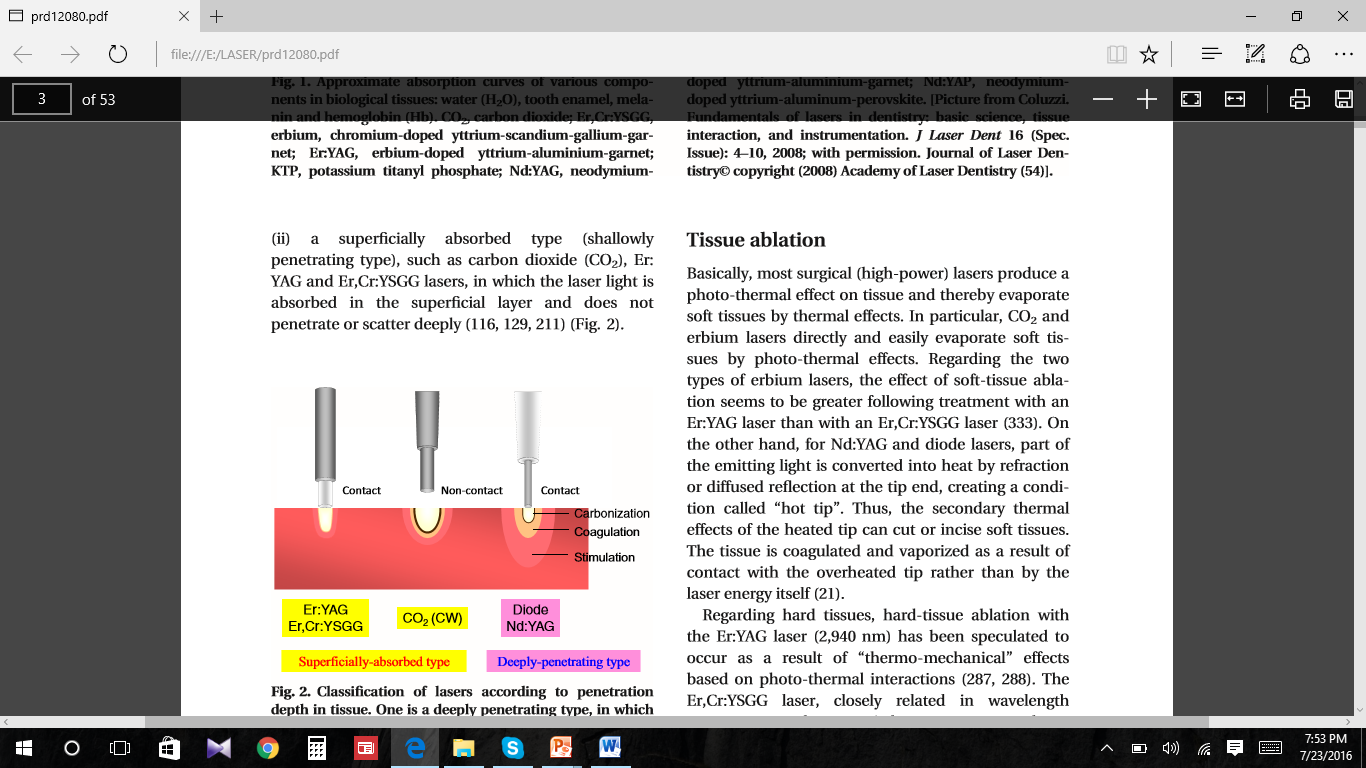 Tissue ablation
Soft tissue ablation- CO2, Nd:YAG, Diode.
	“Photo-thermal effect”

Hard tissue ablation- Er Group
	“Thermo-mechanical effect”
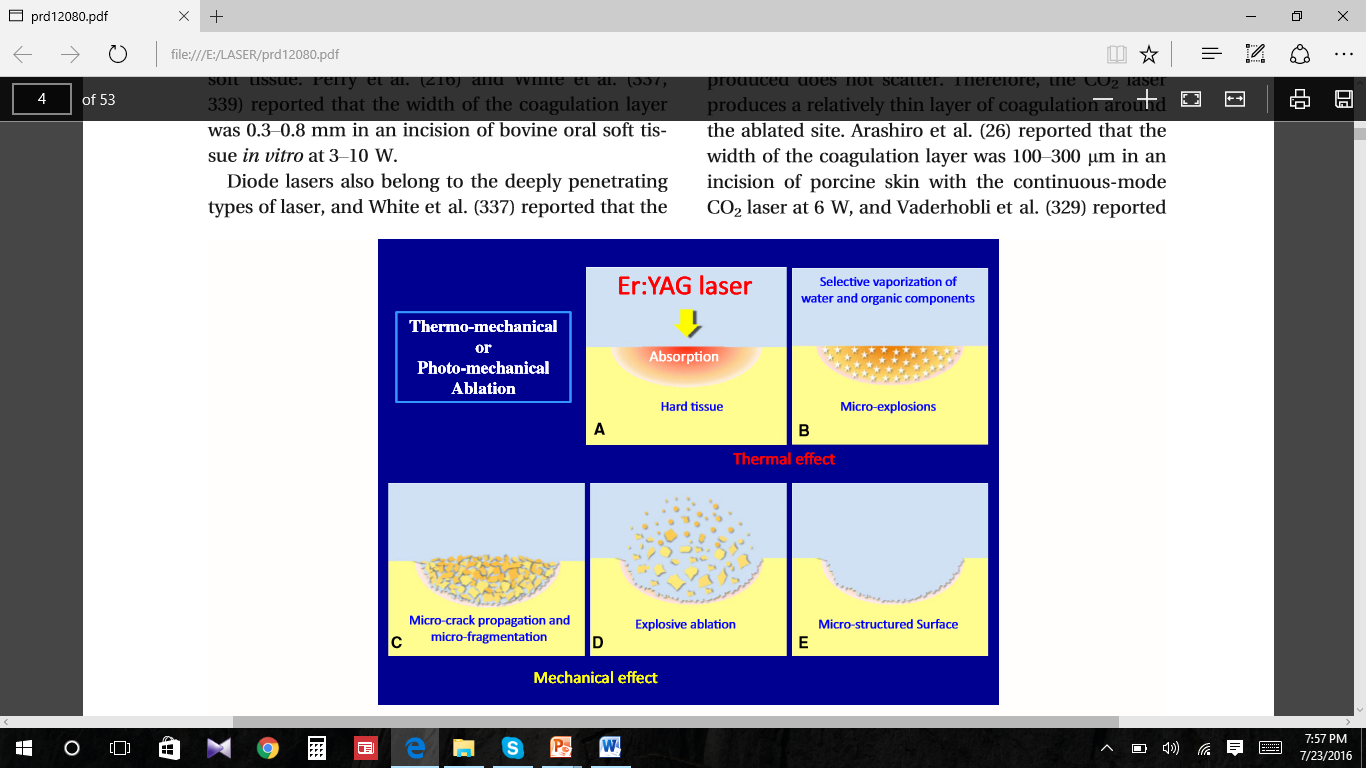 Thermal side effects and hemostasis
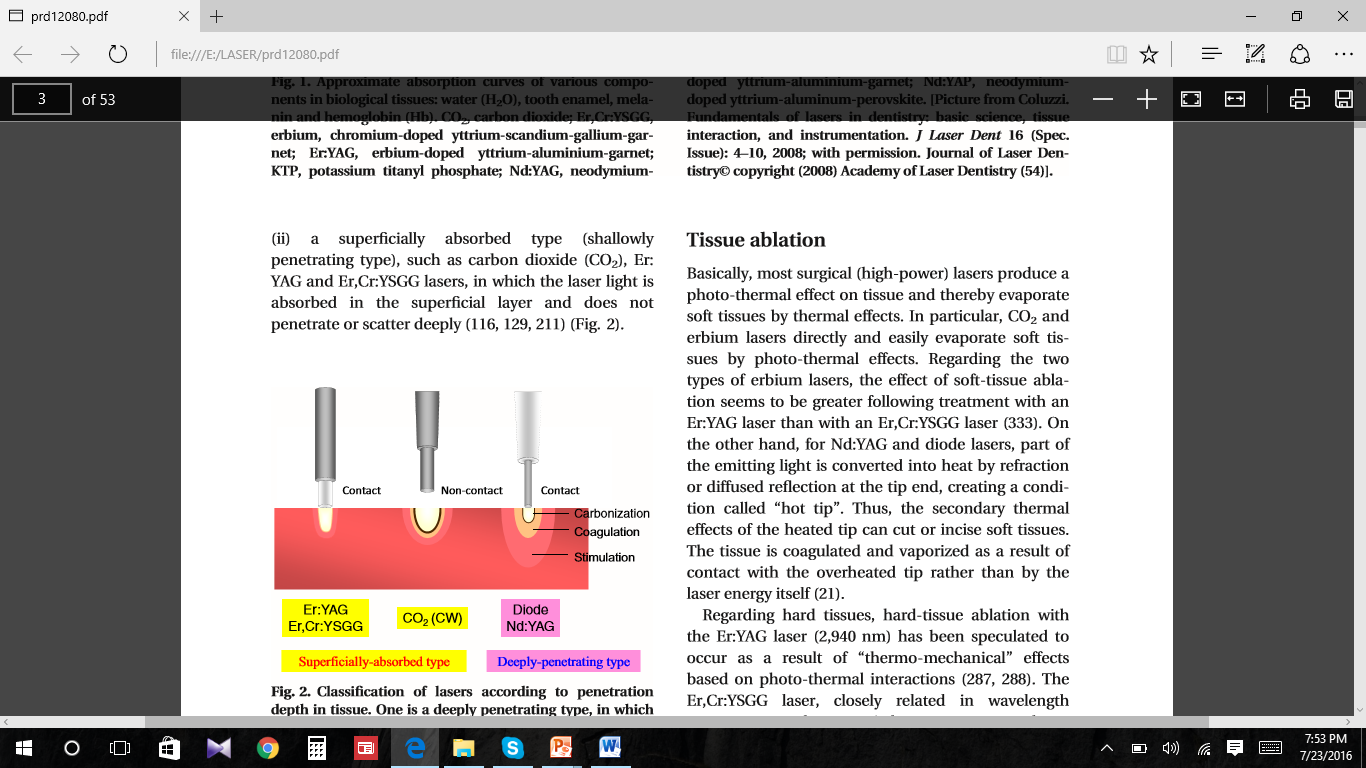 Disinfection and detoxiﬁcation effects
Killing bacteria by “photo-thermal effects”.
 Bacteria are evaporated, destroyed or denatured by laser irradiation, resulting in their devitalization or inactivation.

Nd:YAG laser exhibits selective absorption in pigments.

Ablate or inactivate toxic substances, such as bacterial endotoxins (lipopolysaccharide).
Biostimulation (photobiomodulation)
Biostimulatory effects may allow faster or more favorable wound healing, relative to conventional mechanical therapy. 
 Photobiomodulation effects, such as promotion of cell proliferation and differentiation, anti-inﬂammatory effects positively modulate wound healing. 
Rate of wound healing is strongly inﬂuenced by the degree of remaining collateral thermal injuries. 
Low level co2 laser has a good tissue remodelling property.
WHat DOes tHe OperatOr  cOntrOL
lasers
Advantages

Hemostasis.
Ablation.
Detoxification.
Bactericidal activity.
Osseous tissue removal  and contouring easy  with Er family
Disadvantages
Hard tissue damage  (bone)
High cost.
Risk of pulpal damage.
No single wavelength  can treat all diseases
Why lasers in periodontiCs…
Conventional methods

 Bleeding- surgical field.
 Suturing.
 Local anesthesia.
 Post-operative discomfort.
 Healing time.
 Post-operative  complications.
 Infection.
 Periodontal dressings.
LASER
 Effective hemostasis.
 No sutures. (concept of  tissue welding).
 Topical anesthetic- some  procedures.
 Faster healing.
 Minimal/no post operative  complications.
 Laser sterilization of  wound site.
 Laser bandage.
PERIODONTAL APPLICATIONS
Calculus removal 
Soft tissue excision 
Incision 
Ablation
Decontamination of root and implant surfaces 
Biostimulation 
Bacteria reduction 
Bone removal (osseous surgery).
Removal of gingival pigmentation 
Reduction of periodontopathogenic black‑pigmented bacteria.
Management of dentinal hypersensitivity
gingival soft tissue proCedures
Advantages of lasers over conventional:
 Hemostasis.
 Ablation.
 Little wound contraction/ minimal scarring.
 Faster healing.
 Less post-operative discomfort.
 Less risk of damage to underlying structures as compared to  cautery.
gingival soft tissue proCedures
Indications:
  Gingivectomy.
  Gingivoplasty.
 Frenectomy/ frenotomy.
   Vestibuloplasty.
  Operculectomy.
 Depigmentation.
Lasers used;
 Diode.
 Nd YAG.
 Er YAG.
 Co2.
Diode and Nd YAG: deep  penetration .
Er YAG, Co2: superficial  action.
gingival soft tissue proCedures
Diode and Nd YAG:	Co2 laser:
Effective for cutting and  reshaping of soft tissue.
Good hemostasis
Greater thermal effects.
Thicker coagulated layer.
Rapid ablation of soft  tissue.
Good hemostasis.
Effective even for thick  tissue.
Risk of charring- thermal  damage.
gingival soft tissue proCedures.
Er YAG :
Fine cutting can be done.
Less hemostasis as  compared to other lasers.
Very less thermal damage:  use with irrigation.
Width of thermally  affected layer: 5-20  microns
Er YAG:
Safer even in thin tissues.
Useful to remove  melanin and metal  tattoos.
non surgiCal therapy
Introduction:
Primarily aimed at efficient removal of plaque and  calculus and reduction of bacterial load,  inflammation.

Conventional therapy limitations:
 Incomplete removal of calculus.
 Incomplete elimination of inflamed pocket lining.

Lasers used: Diode, Nd YAG, Er YAG, Co2 lasers.
subgingival CalCulus deteCtion- unique appliCation  for laser
Conventional method- tactile feel.

Latest: Er YAG laser with fluorescent feedback  system for calculus detection.

Rationale:
Difference in the fluorescence emission properties of  calculus and dental	hard tissue when subjected to  irradiation with 655 nm diode laser.
root surfaCe alterations
Nd YAG laser
surface  pitting, craters, melting,  carbonization of root surface.
decrease in protein/mineral  ratio, production of protein by-  products.
Nd YAG  treated root surface – not  favorable for fibroblast  attachment.
Laser  followed by SRP- restores the  biocompatibility of root surface
Diode laser
Dry or saline moistened root  surfaces- no detectable  alterations.
Blood coated specimens-  charring
Erbium family
No thermal effects such as  cracking, fissuring.
No  major chemical or  compositional change- on  root cementum or dentin.
Biocompatability of root  surface: micro-irregularity  offers better attachment to  fibroblasts
CO2 Laser

Carbonized layer on root  surface.
Cyanamide , cyanate ions-  detected on the carbonized  layer- FTIS method.
Char  layer inhibits periodontal soft  tissue attachment.
Co2 laser contraindicated for  root surface treatment in  focused mode.
baCterial reduCtion
The only two soft tissue wavelengths that currently meet  the criterion of having a delivery system able to deliver  laser energy efficiently and effectively to the periodontal  pockets for nonsurgical periodontal therapy are Nd:YAG  and diode.

Well absorbed by melanin and hemoglobin and other  chormophores present in periodontally diseased tissues.  The laser energy is transmitted through water and poorly  absorbed in hydroxyapitite.
Both of these wavelengths have been shown to be extremely  effective against periodontal pathogens in vivo and in vitro

 diode laser revealed  a bactericidal effect, helped reduce inflammation, and  supported healing of the periodontal pockets through the  elimination of bacteria.
surgicaL Pocket theraPy- Lasers
Lasers used: Co2 and Erbium family
Involves use of lasers for
calculus removal,

 osseous surgery,
 de-toxification of the root surface and bone,
 granulation tissue removal

 Advantage of Laser:
Better access in furcation areas, hemostasis, less post-  operative discomfort, faster healing.
LANAP
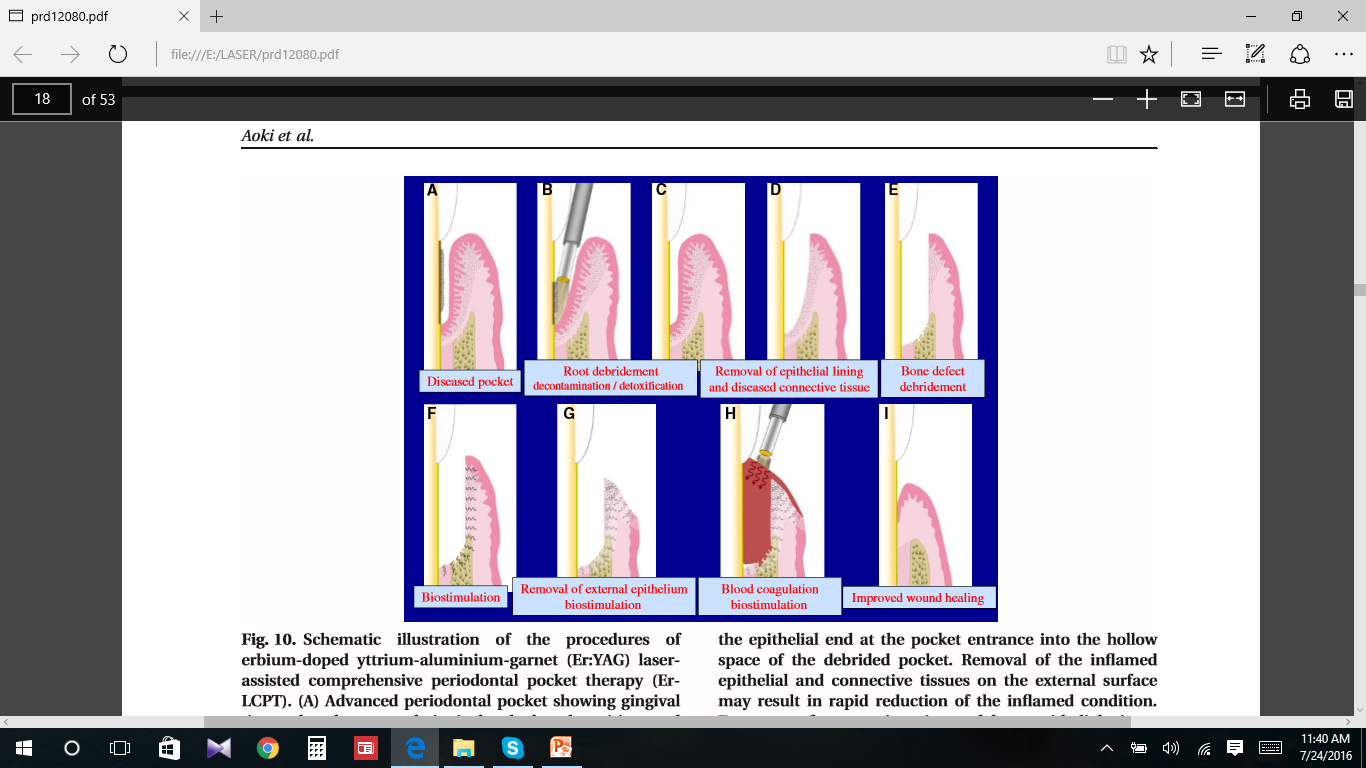 “LASER‑ASSISTED GUIDED TISSUE REGENERATION.”
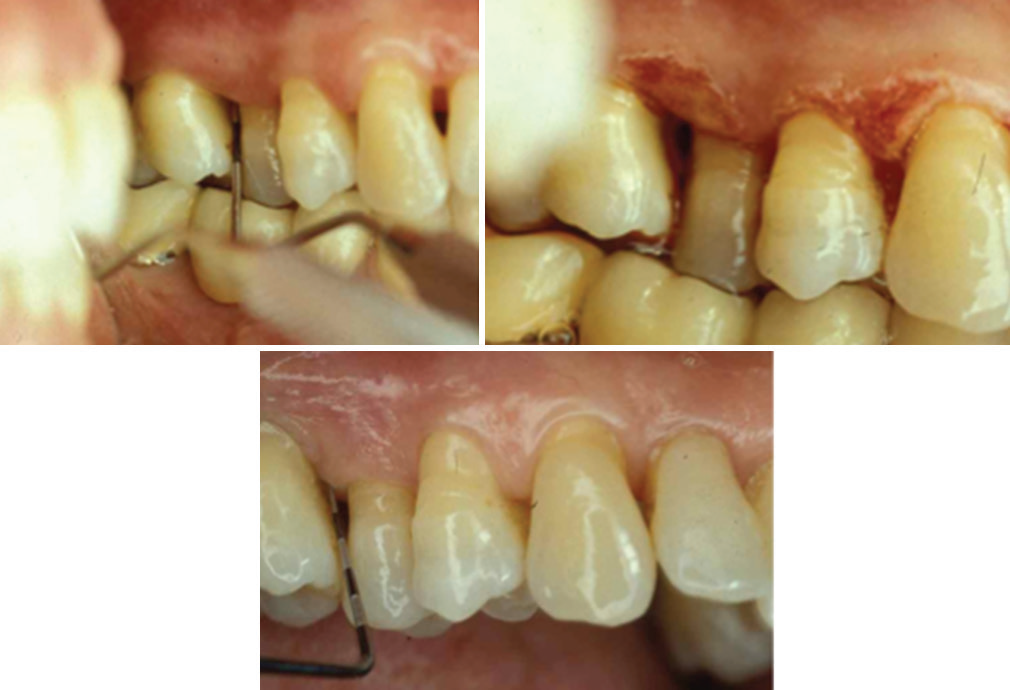 a
b
c
(a) Preoperative clinical condition; (b) clinical condition after laser‑assisted scaling and root planing in conjunction with a de‑epithelialization of the oral and sulcular epithelium for pocket reduction using an Nd: YAG laser; (c) stable long‑term clinical condition (5 years postoperative)
imPLant theraPy- management of Peri-
imPLantitis
Peri-implantitis – Management options-
Conventional- plastic curettes and antibiotics.
New option- Laser  Rationale:
 Disinfection and de-contamination of implant surface.
 Granulation tissue removal.
Lasers used: Diode, Co2, Erbium family.
Lasers contra-indicated: Nd YAG (Implant damage).
Low LeveL Lasers
Helium – neon laser

Gallium – aluminum – arsenide diode laser

Gallium – arsenide diode laser

Argon ion laser

Defocused Co2 laser

Defocused Nd:YAG laser
BiostimuLation	effects of Low LeveL Laser
 Reduction of discomfort / pain 
 Promotion of wound healing
 Bone regeneration
 Suppression of inflammatory process. 
 Activation of gingival and periodontal ligament fibroblast, growth factor release
 Alteration of gene expression of inflammatory cytokines
 Photobiostimulaation
Photodynamic theraPy in Laser
Main objective of periodontal therapy: eliminate the  deposits of bacteria.
Conventional	mechanical	therapy:  due to
Anatomical complexity of root.  Deep periodontal pockets.
incomplete	elimination
PrinciPLes	Behind	Pdt
PS
light
1O1O2 
2
TARGET  CELL
1O1O2
2
1O1O2
2
1O1O2
2
Cell death
destruction of PeriodontoPathogenic Bacteria
Polysaccharides	in biofilm are highly sensitive to singlet  oxygen.

During inflammation	reduced O2 consumption
change in pH  growth of anaerobes
tissue blood flow and  	venous congestion

                     oxygenation of gingival  			tissues  21– 47 %

The activity of PDT ..been reported in vitro and in vivo .

 Greater bacterial reduction of S.sanguis numbers  compared with A. actinomycetamcomitans.
PDT
heaLing after Laser theraPy
o
Laser created wounds heal more quickly and produce less	scar	tissue	than	conventional	scalpel surgery.
o more initial tissue damage may result, and that wounds  have less tensile strength during the early phase of  healing.
laser safety
Regulatory  organizations:
CDRH center for  devices and radiologic  health
ANSIAmerican  National Standards  Institute
OSHA occupational  safety and health  administration
Laser safety officer.
Environment: warning  signs, restricted access,  reflective surface  minimized.
Laser use  documentation.
Training.
Eye and tissue  protection.
Classification of LASER- based on safety
Based on the potential of the primary laser beam or the  reflected beam to cause biologic damage to the eye or skin.
Four basic classes:
 Class I.
 Class II: a,b
 Class III: a, b
 Class IV.
cLassificatiOn Of Lasers
Class I lasers
Do not pose a health  hazard.
Beam is completely  enclosed and does not exit  the housing.
Max	power output: 1/10  th of milliwatt
Eg: CD player.
Class II Lasers:
Visible light with low  power output.
No hazard- blinking and  aversion reaction.
Max power output is 1  mW.
Eg: bar code scanner,  laser pointer
Two subdivisions:
IIa: dangerous- >1000  sec.
IIb:	¼ th of second.
Laser cLassificatiOn
Class IIIa:
Any wavelength.
Max Output power: 0.1 to
0.5 W.
Danger > ¼ th of a  second.
Caution label.
Class IIIb:
Hazard to eye- direct or  reflected beam,  irrespective of time of  exposure.
Safe with matted surface  and no fire hazard.
Max output power: 0.5 to  5W.
cLassificatiOn Of Lasers
Class IV lasers:
Hazardous for direct viewing and reflection.
Max output power > 5 W.
Fire and skin hazards.
Use safety glasses
Dental lasers are Class IIIb or Class IV lasers.
recent advances
WATERLASE

Device that uses laser energized water to cut and coaglate soft  and hard tissue.

Er, Cr: YSGG laser 2,780nm - available as WATERLASE
uses
Full thickness flap
Partial thickness flap  Split thickness

Laser soft tissue curettage

Laser removal of diseasd, infected, inflamed, necrosed tissue  within the periodontal pocket

Removal	of	inflamed	tissue,	osteoplasty,	osseous  recontouring……
Periowave
Photodynamic disinfection system utilizes nontoxic dye in  combination with a low-intensity lasers enabling singlet  oxygen molecules to destroy bacteria.
concLusion
Lasers in dentistry offer incredible precision, less pain,  faster healing and many more advantages.
It is most important for the dental practitioner to become  familiar with those principles and choose the proper laser  for the intended clinical application.